Simile vs Personification
[Speaker Notes: Notes for Teacher – Not applicable
Suggestions: Not applicable

Source of Multimedia used in this slide - Not applicable]
Spot the difference!
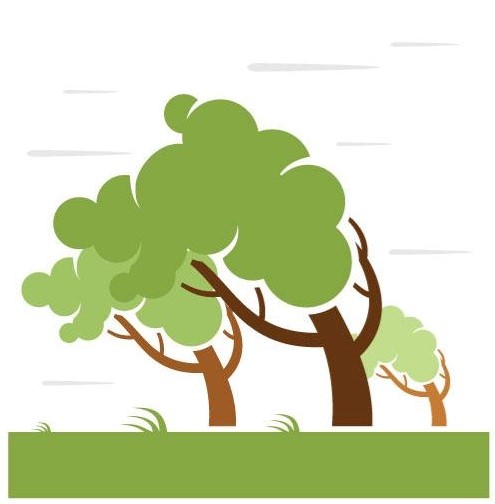 In the mornings, my mother remains as busy as a bee.
(Simile)
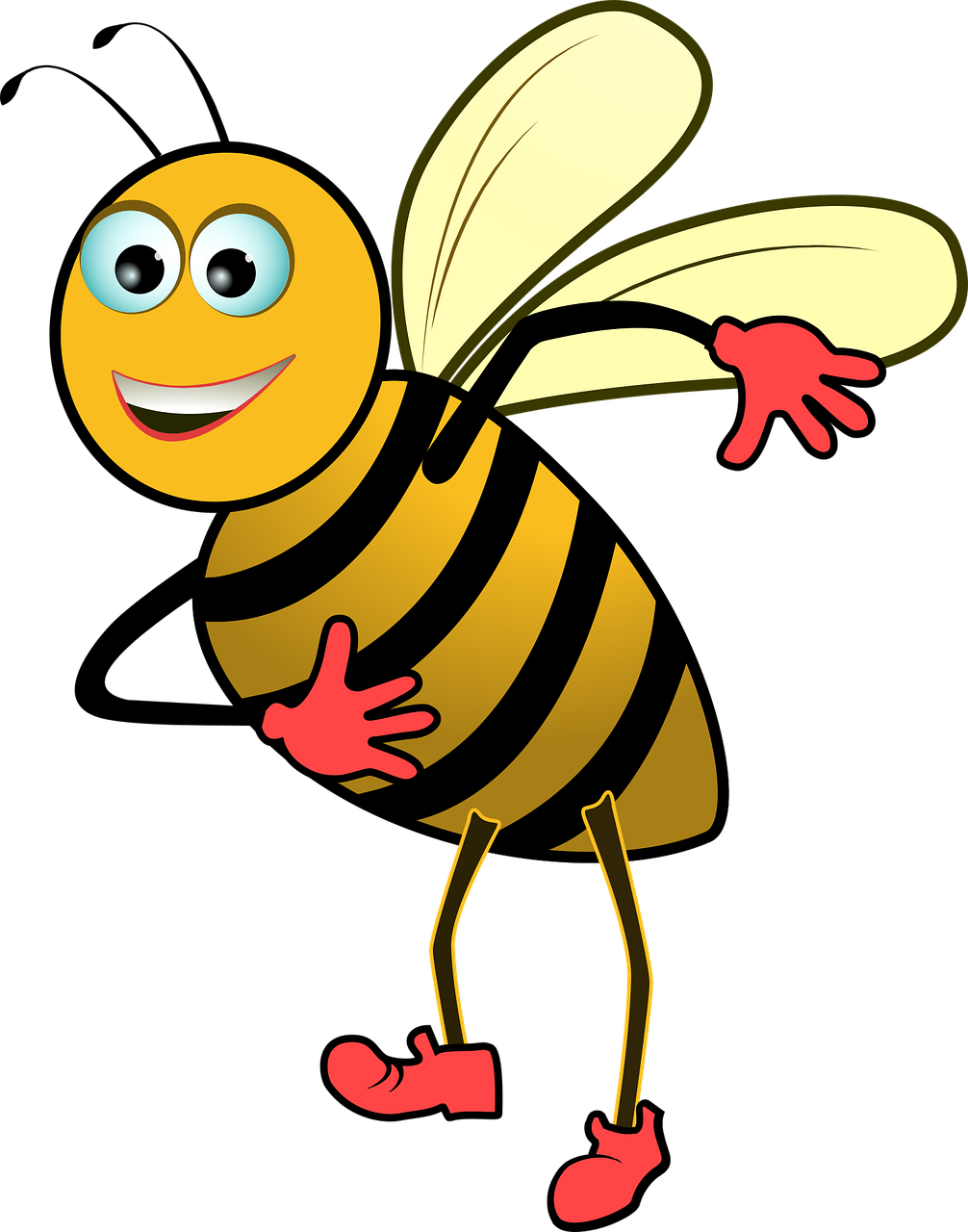 The trees are dancing with the wind.
(Personification)
[Speaker Notes: Notes for Teacher - Not applicable
Suggestions: Not applicable

Source of Multimedia used in this slide - 
Bee - https://pixabay.com/vectors/bee-vector-insect-summer-wings-5057110/ 
Trees - https://vectorportal.com/vector/wind-blowing-trees-vector-image.ai/24909]
Simile
Examples:
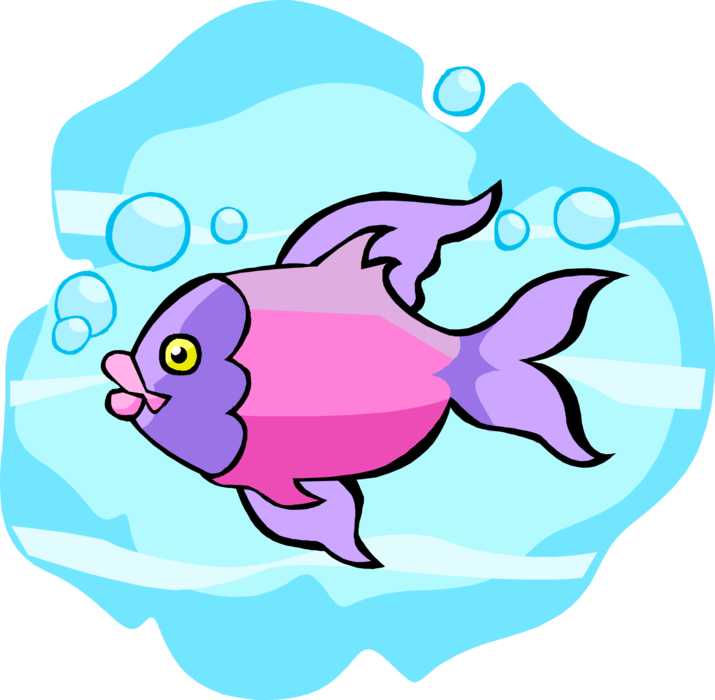 1. She swam like a fish. (Her swimming skill is similar to that of a fish)
Compares two different things using the word like or as
Shows similarities between the two things compared
It means something is like or as something else
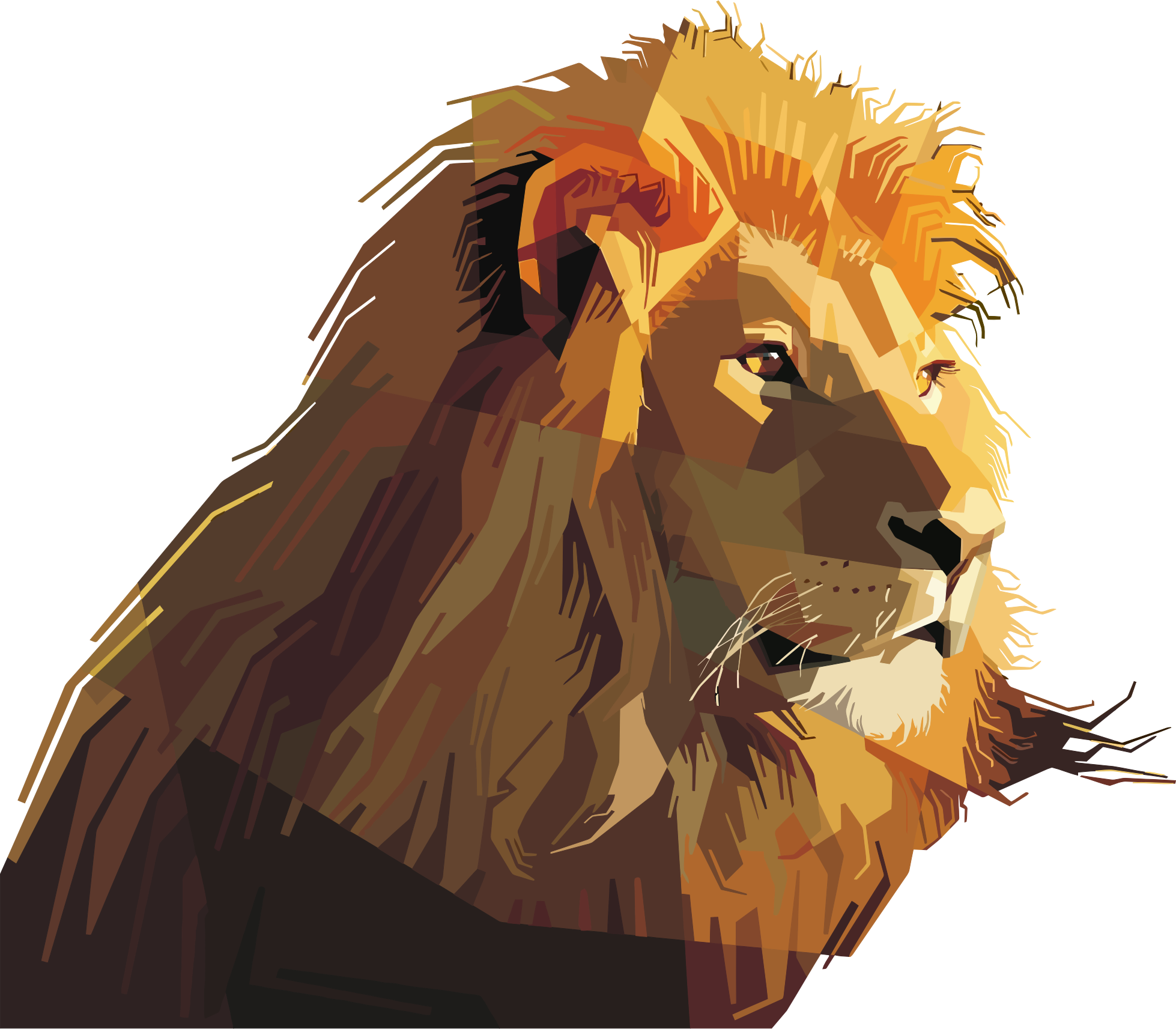 2. He is as brave as a lion. (His bravery is comparable to a lion’s)
[Speaker Notes: Notes for Teacher – Not applicable
Suggestions: Not applicable

Source of Multimedia used in this slide - 
Fish - https://www.wannapik.com/vectors/1520 
Lion - https://openclipart.org/detail/302752/geometric-lion-by-peri-priatna]
Examples of Simile
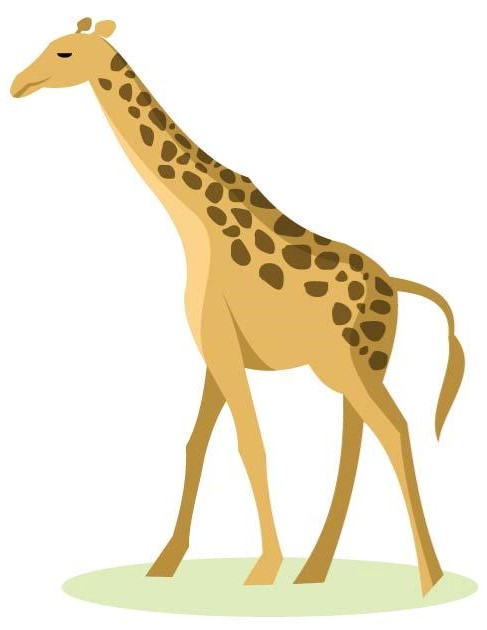 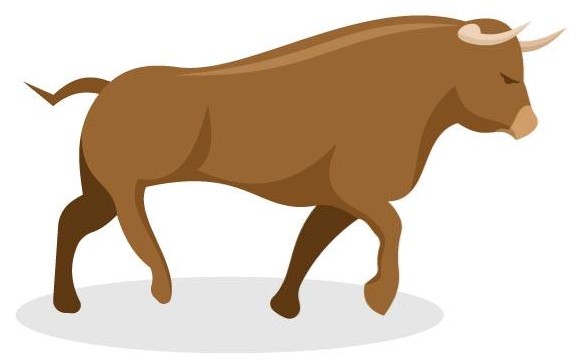 as
The wrestler is as strong as an ox.
My friend is as tall as a giraffe.
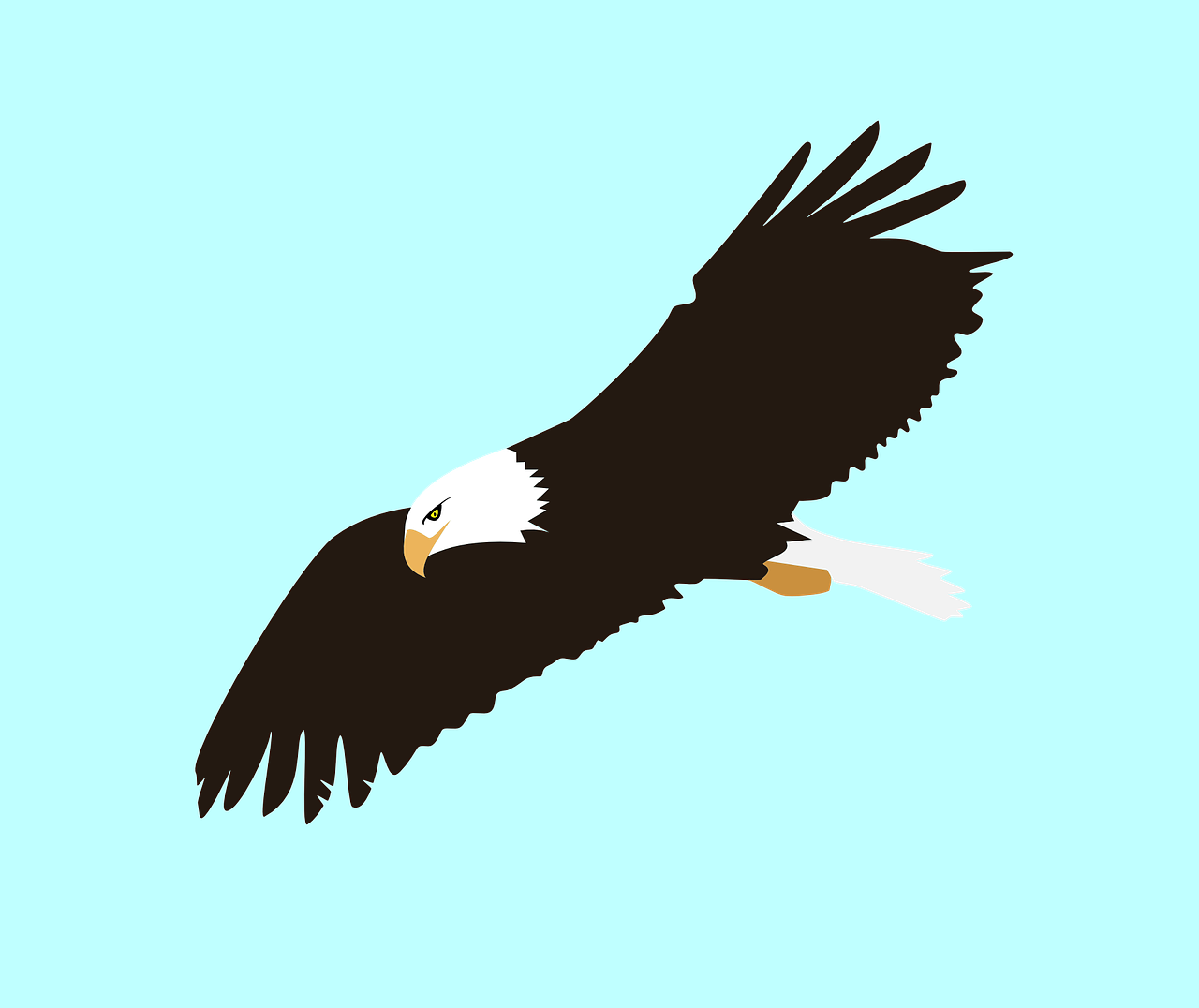 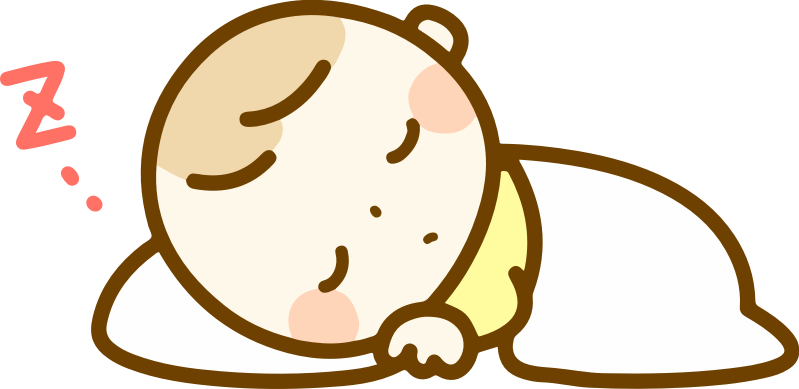 like
She slept like a baby.
The paraglider soared like an eagle in the sky.
[Speaker Notes: Notes for Teacher - Not applicable
Suggestions: Not applicable

Source of Multimedia used in this slide - 
Ox - https://vectorportal.com/vector/vector-image-of-a-bull/20251 
Giraffe - https://vectorportal.com/vector/giraffe-color-clip-art/22300  
Baby - https://freesvg.org/sleeping-baby  
Eagle - https://pixabay.com/vectors/eagle-bird-fly-flying-bald-40254/]
Exercise
Fill in the blanks using the words given in the box.
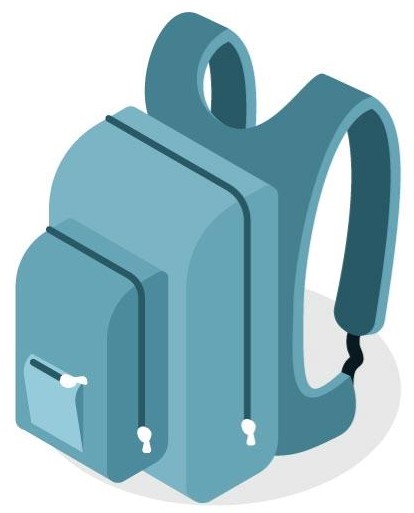 clean          heavy          cool          fish
cool
1. She is as ____ as a cucumber.
fish
2. He felt like a ____ out of water in the city.
heavy
3. This bag is as _____ as lead.
Click for answers
clean
4. My house is as _____ as a whistle.
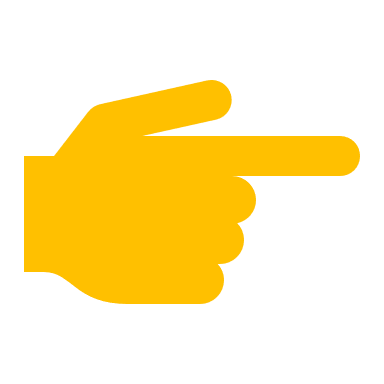 hare          feather          fire          nightingale
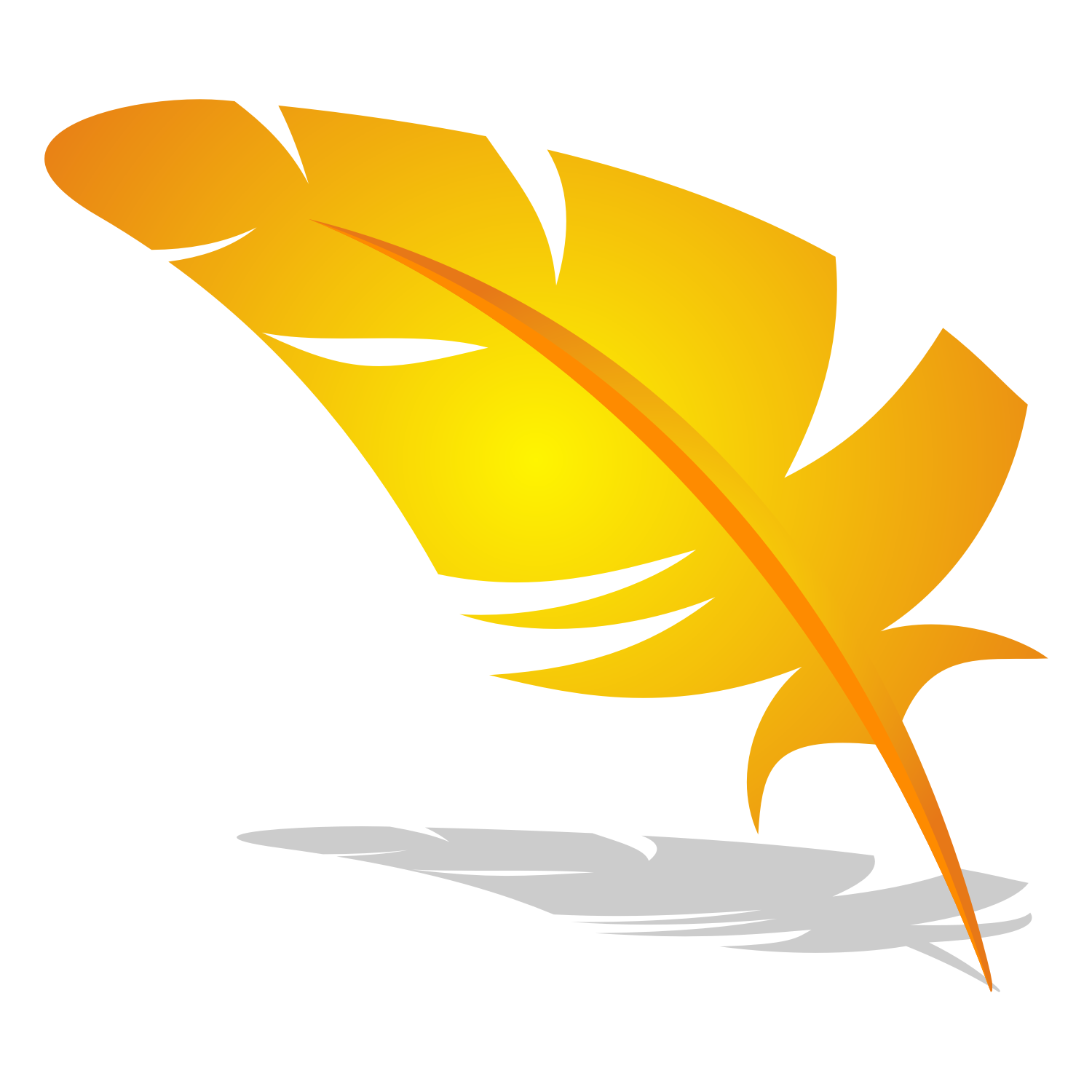 fire
1. My friends and I get along like a house on ____.
nightingale
2. She sings like a __________.
feather
3. I felt as light as a _______ after exercising.
hare
4. He ran like a ____ in the game.
[Speaker Notes: Notes for Teacher - Not applicable
Suggestions: Not applicable
Source of Multimedia used in this slide - 
Bag - https://vectorportal.com/vector/blue-backpack/20611 
Feather - https://shmector.com/free-vector/other/feather_vector/14-0-764 
Hand - PPT icon]
Personification
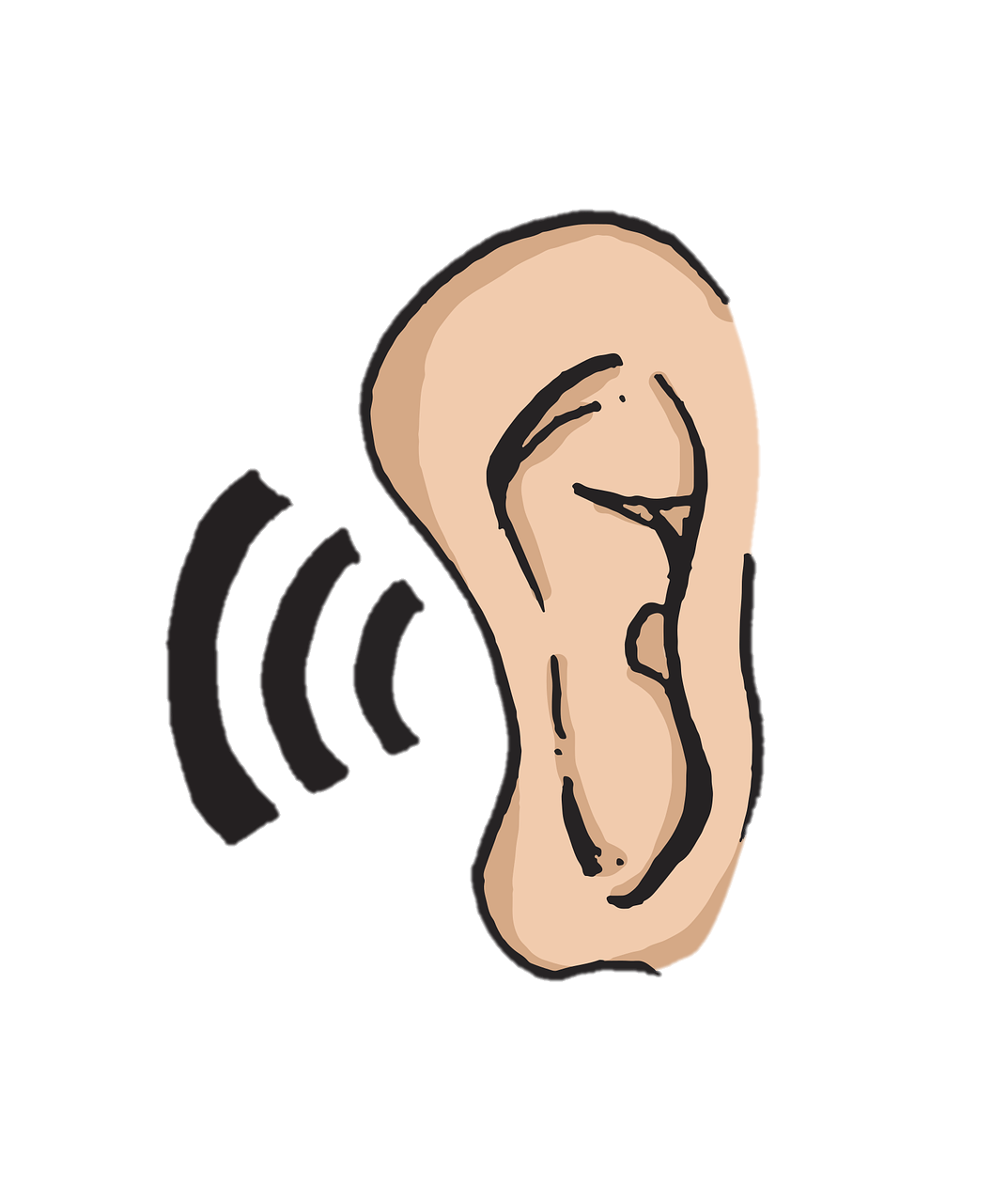 Examples:
1. The wind whispered secrets in my ear.
Gives human qualities (actions, emotions) to non-human things
Brings objects to life and makes text interesting
Non-human things can be animals or objects
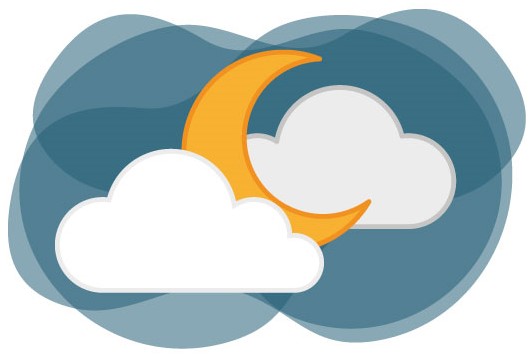 2. The moon played hide and seek with the clouds.
[Speaker Notes: Notes for Teacher - Not applicable
Suggestions: Not applicable
Source of Multimedia used in this slide - 
Ear - https://pixabay.com/vectors/ear-sound-listen-5204373/ 
Moon - https://vectorportal.com/vector/moon-night-sky/34754]
Examples of Personification
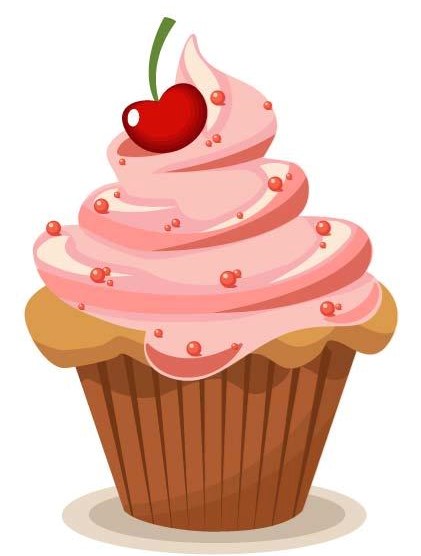 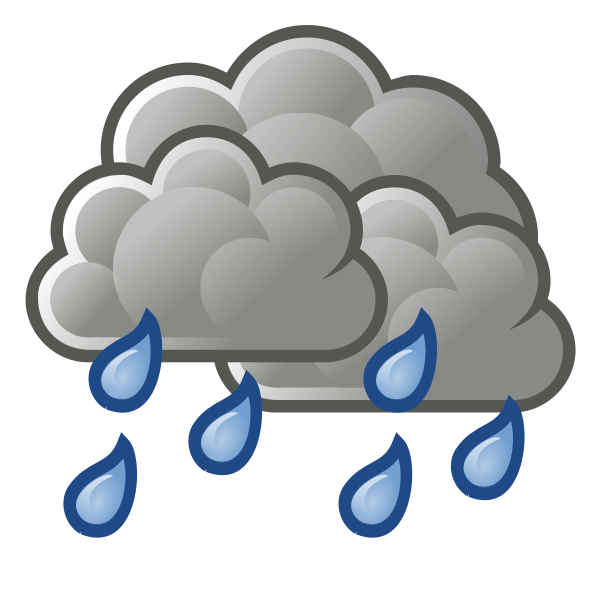 The cake begged to be eaten by me.
The forest welcomed the rain after a long, dry summer.
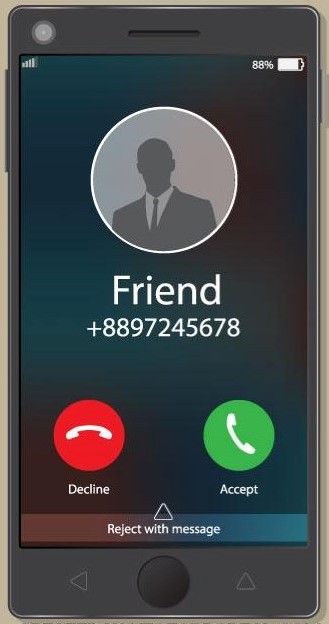 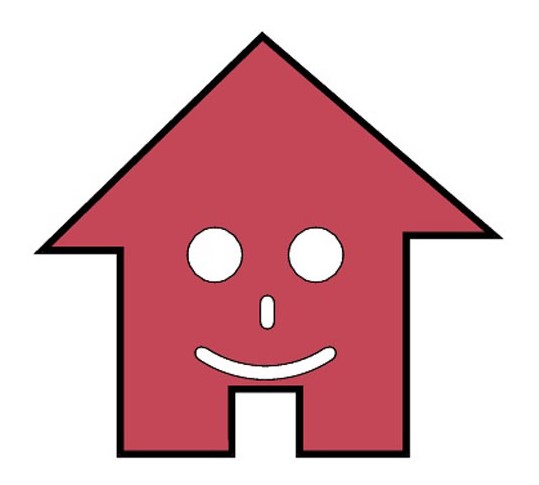 The house greeted me with a smile.
My mobile phone woke me up with a pleasant tune.
[Speaker Notes: Notes for Teacher - Not applicable
Suggestions: Not applicable

Source of Multimedia used in this slide - 
Cake - https://vectorportal.com/vector/delicious-cake-vector-image.ai/14923 
Rain - https://freesvg.org/color-weather-forecast-icon-for-rain-vector-illustration 
House - https://vectorportal.com/vector/house-logotype-vector-design/5497 
Phone - https://vectorportal.com/vector/mobile-phone-call/23750]
Exercise
Fill in the blanks using the words given in the box.
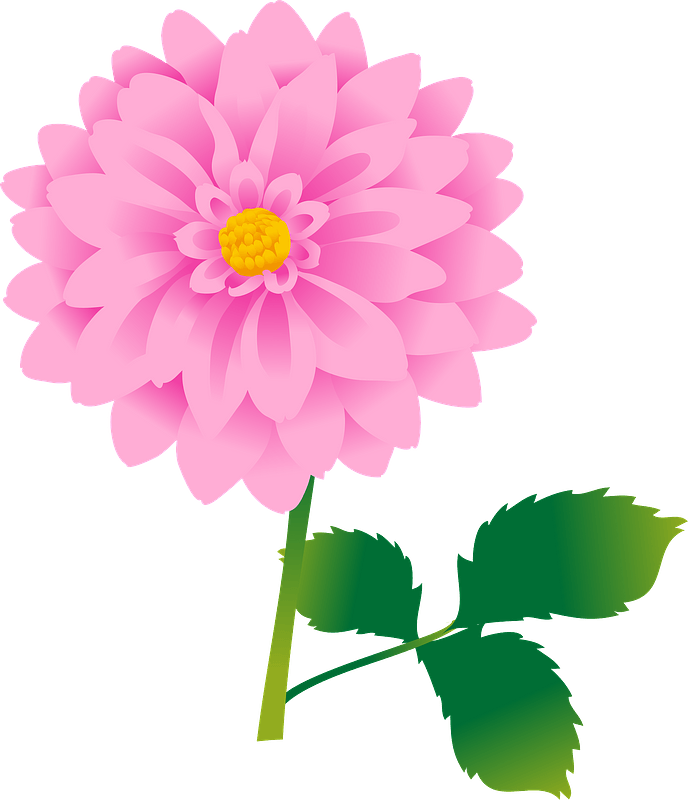 yelled        raged        begged        waved        ran
waved
1. The flowers ______ their colourful petals.
Click for answers
yelled
2. The alarm clock ______ at me to wake up.
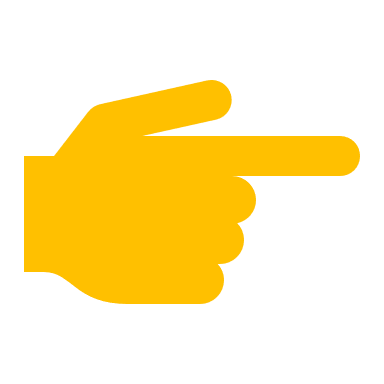 3. The wildfire ___ through the forest.
ran
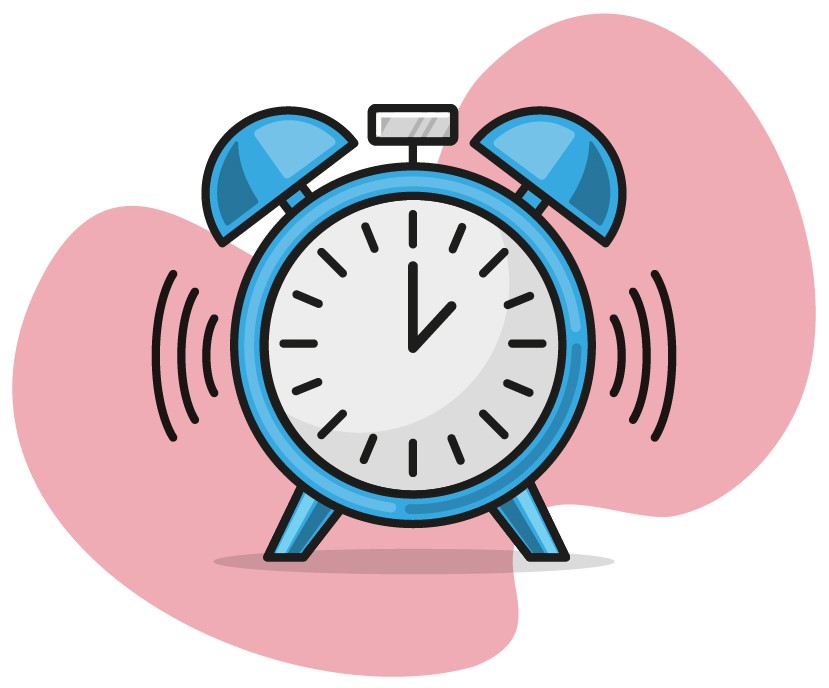 begged
4. The brown grass ______ for water.
raged
5. The storm _____ throughout the night.
[Speaker Notes: Notes for Teacher - Not applicable
Suggestions: Not applicable

Source of Multimedia used in this slide - 
Flower - https://creazilla.com/nodes/15265-dahlia-flower-clipart 
Alarm clock - https://vectorportal.com/vector/alarm-clock/34951 
Hand - PPT icon]
Simile vs Personification
Simile
Personification
Compares two different things using the words ‘like’ or ‘as’
Gives human qualities to objects or non-human things
Shows similarities between the two things being compared
Human qualities such as behaviours and emotions are given to animals or objects
Examples:
1. The wind howled in the night sky.
2. The train screamed down the tracks.
Examples:
1. The kids were buzzing like bees.
2. I wandered lonely as a cloud.
[Speaker Notes: Notes for Teacher - Not applicable
Suggestions: Not applicable

Source of Multimedia used in this slide - Not applicable]
Attribution / Citation
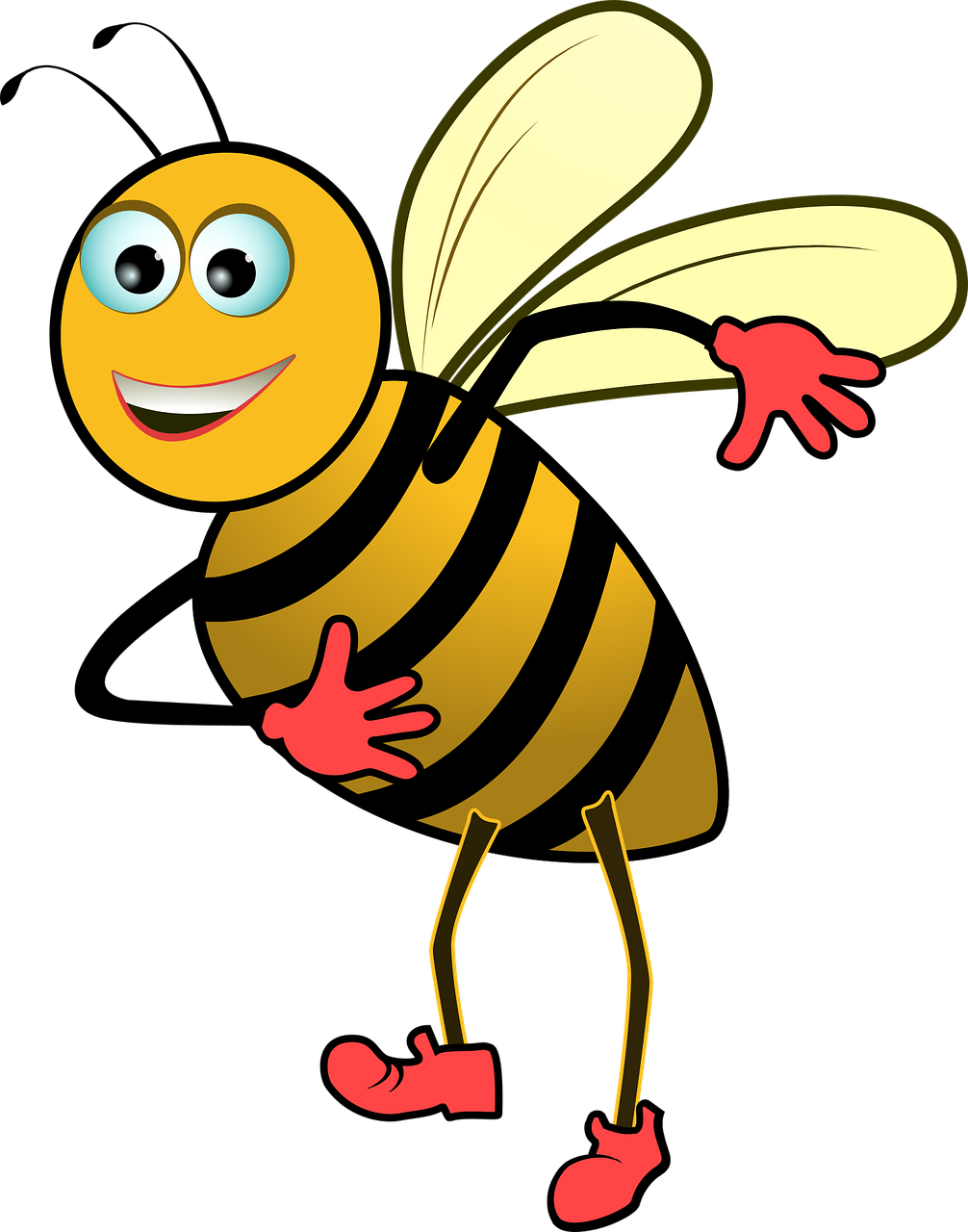 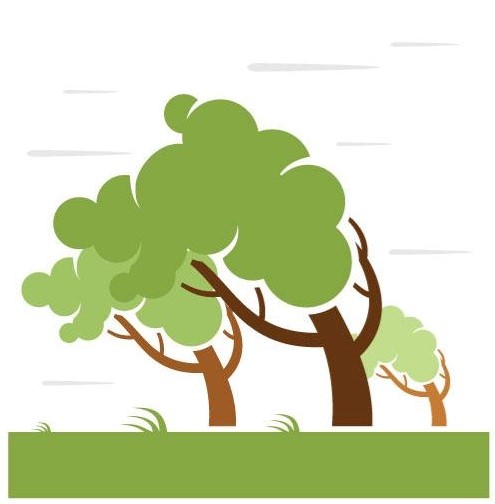 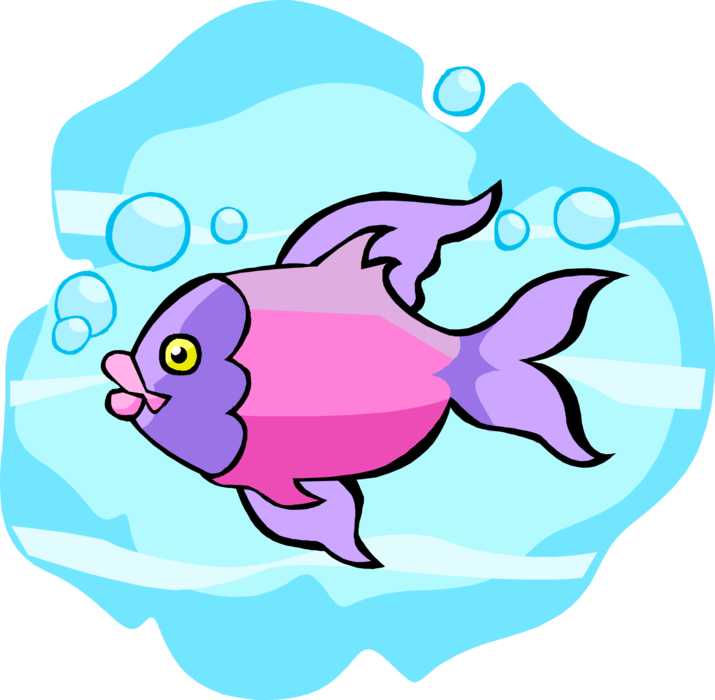 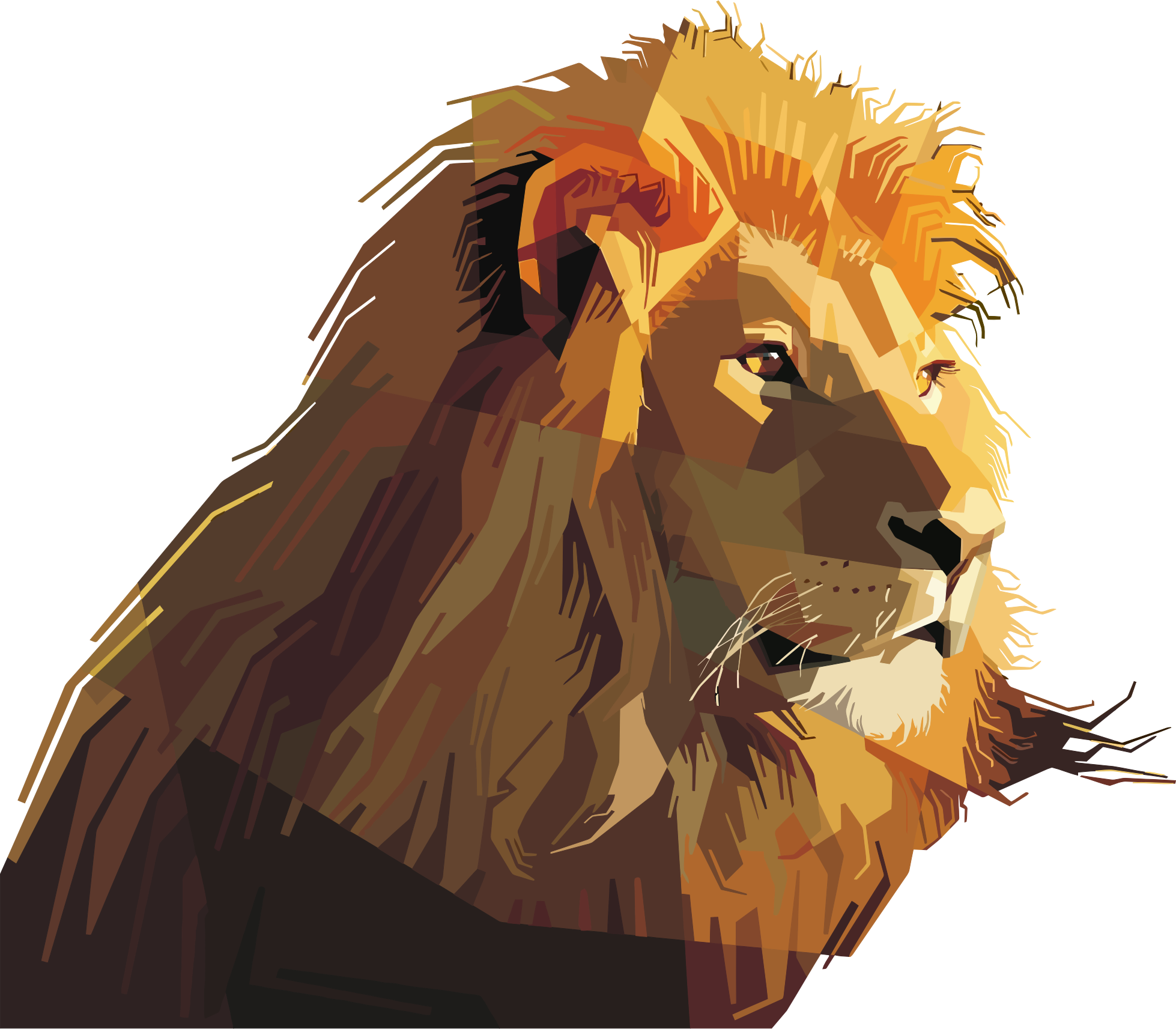 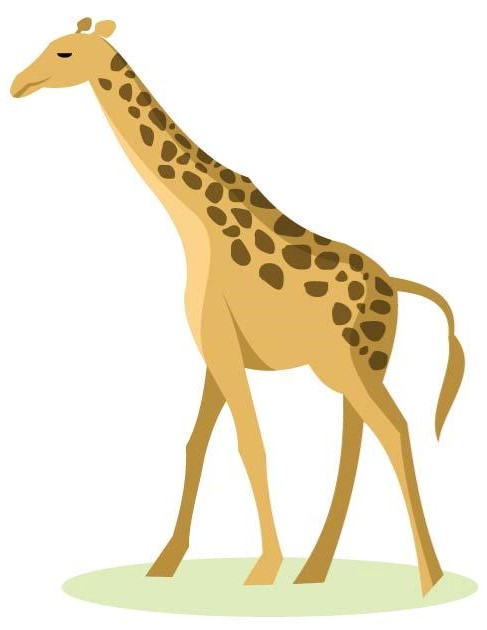 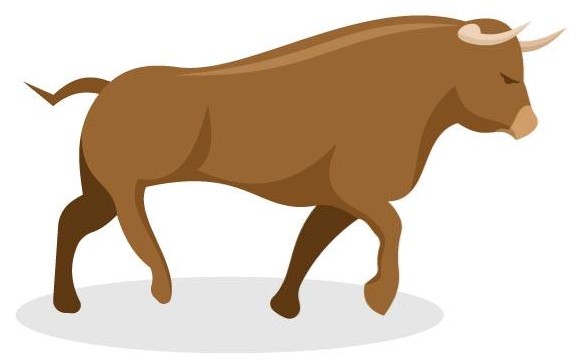 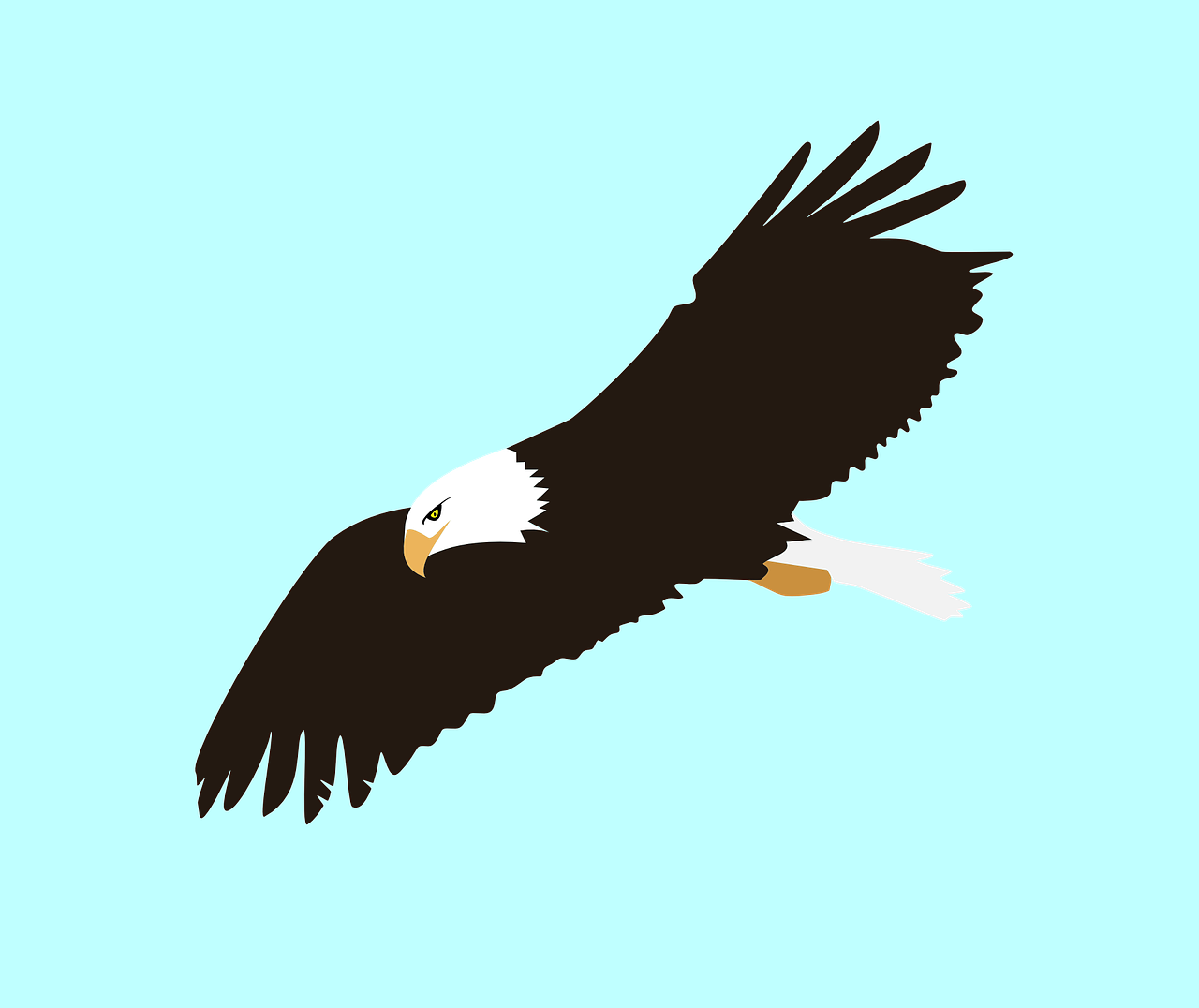 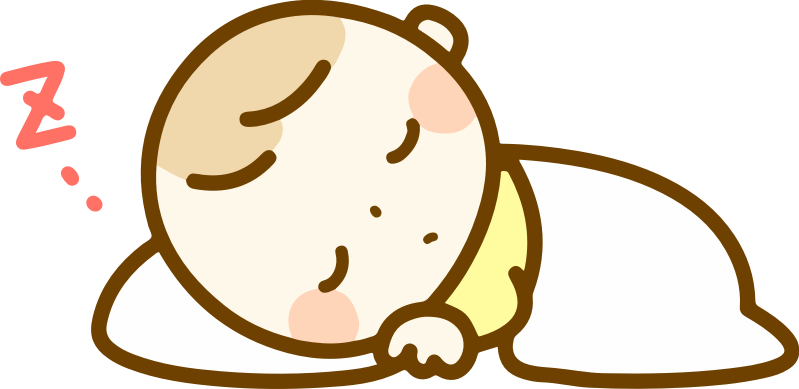 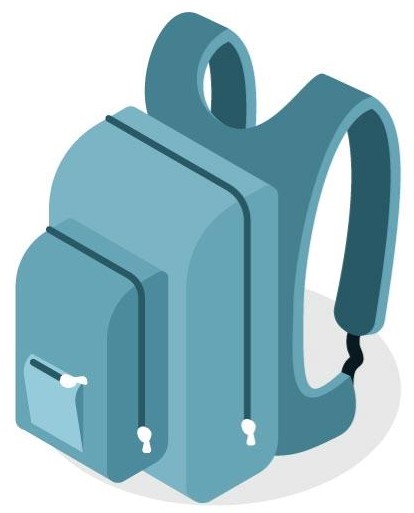 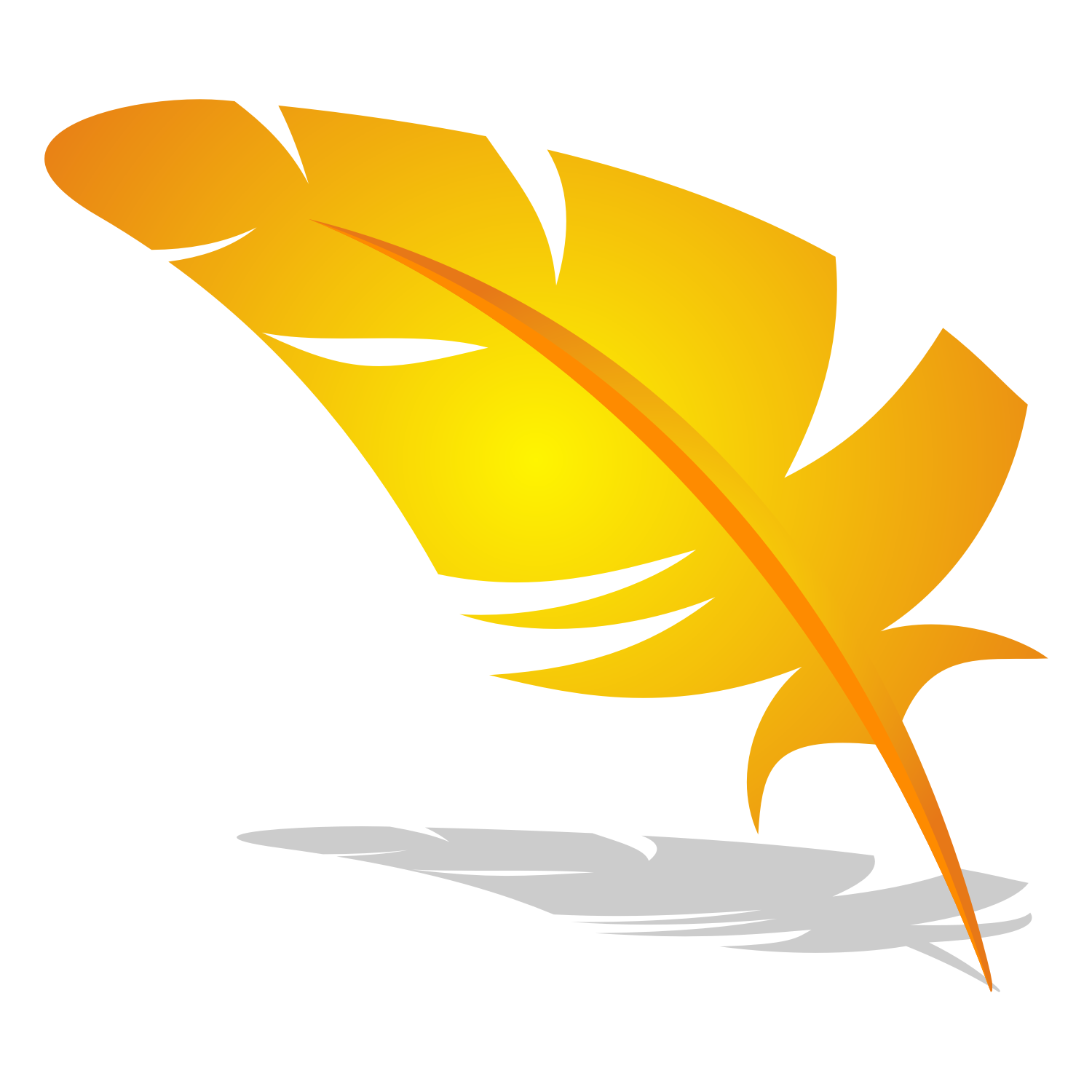 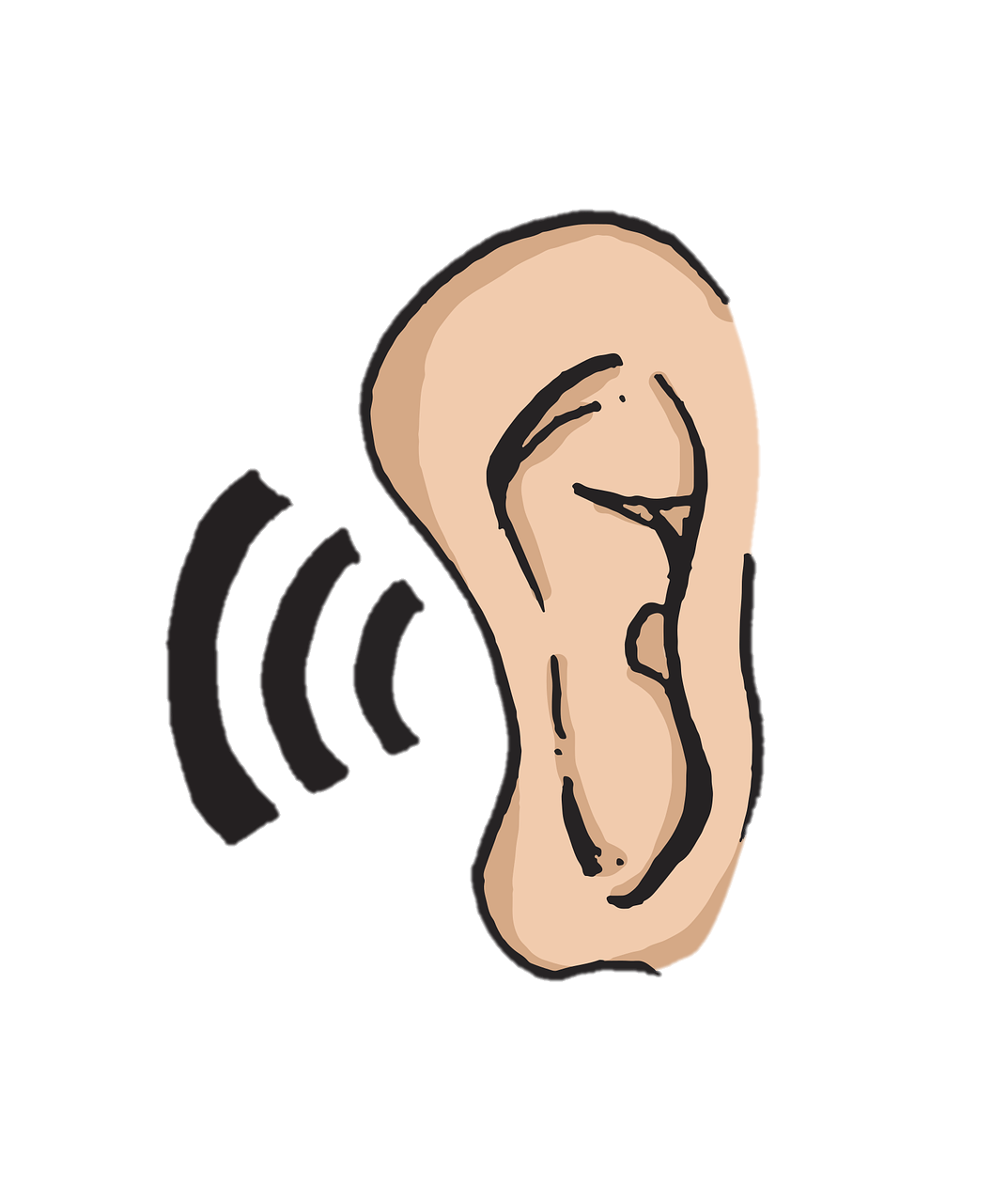 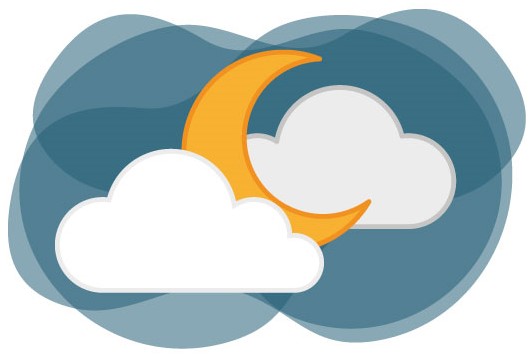 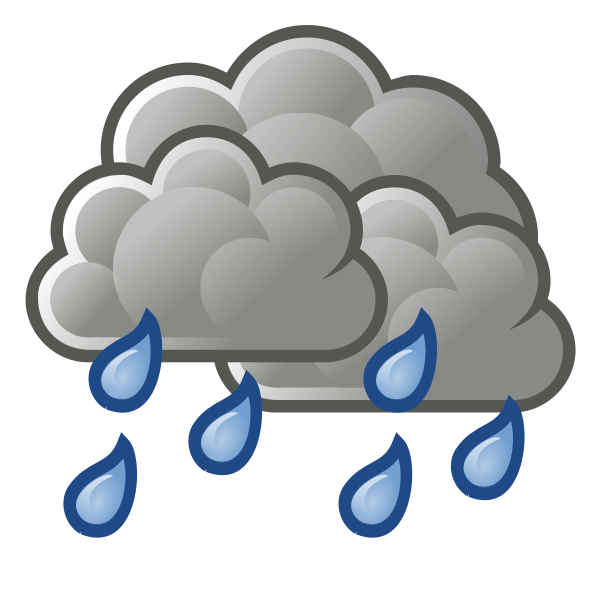 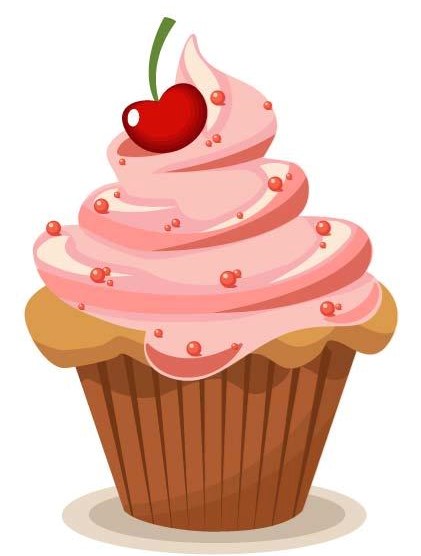 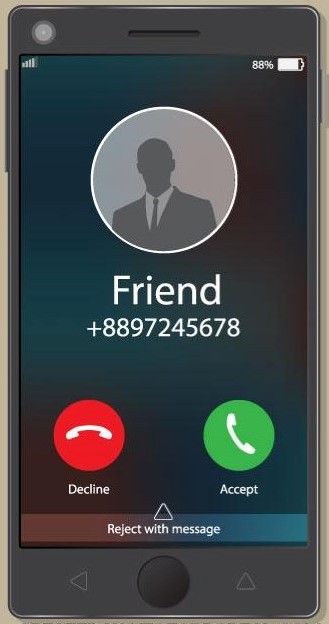 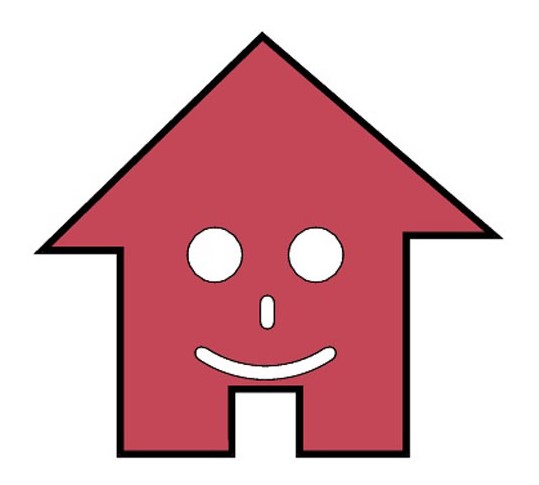 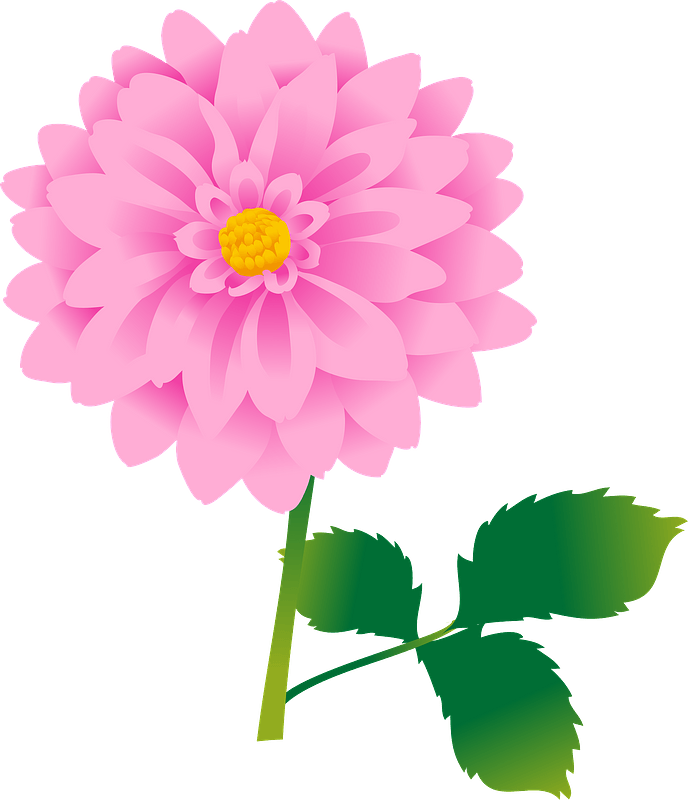 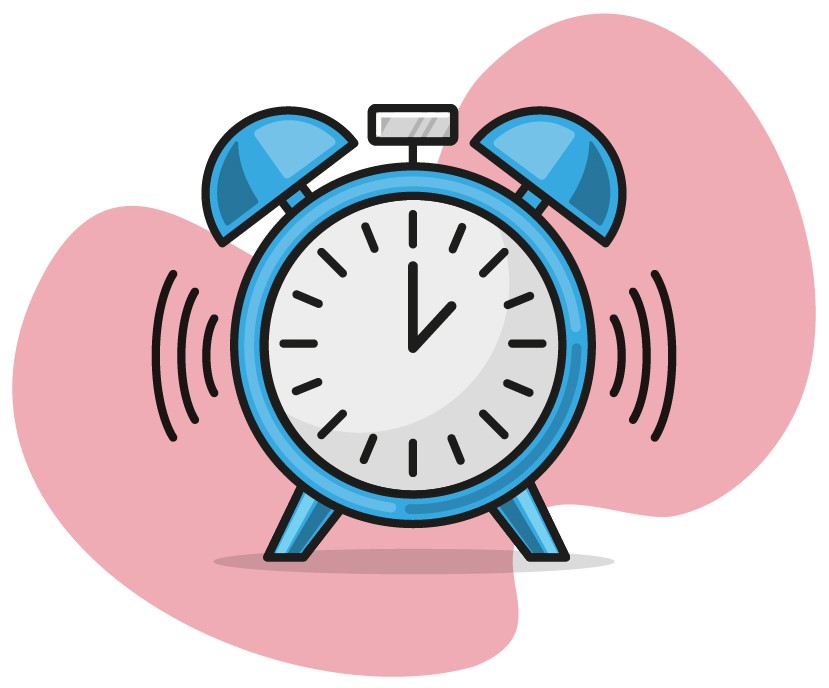 [Speaker Notes: Notes for Teacher - Not applicable
Suggestions: Not applicable

Source of Multimedia used in this slide - Not applicable]